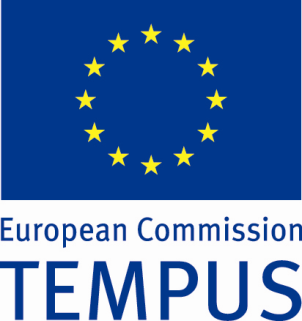 Концепције курикулума
Факултет педагошких наука Универзитета у Крагујевцу
Project title: 
Harmonization and Modernization of the Curriculum for Primary Teacher Education (HAMOC)
Project number: 516762-TEMPUS-1-2011-1-RS-TEMPUS-JPCR
”
У оквиру теорије курикулума, у савременим разматрањима схватања и одређивања курикулума, постоји неколико концепција (Smith, 2000):
1. Курикулум као трансмисија – наставни план и програм
2. Курикулум као продукт
Ово је доминантна концепција у теорији и пракси курикулума, и углавном представља курикулум усмерен на исходе које ученици треба да постигну. Главни заговорници и теоретичари ове концепције били су Френклин Бобит, Ралф Тајлер и Кристина Мелер.
Централно место у овој концепцији заузима дефинисање исхода образовања, тако да се садржаји и методе наставе одређују у односу на резултате који треба да буду процењени. Курикулум се одређује као програм активности наставника и у ченика усмерених на остваривање утврђених циљева и исхода образовања.
За разлику од претходне концепције, у којој је акценат стављен на садржаје образовања, у овој концепцији нагласак је на квалитету исхода образовања.
Тајлеров модел развијања курикулума
Предности курикулума усмереног на исходе
Недостаци курикулума усмереног на исходе
3. Курикулум као процес
Према мишљењу Стенхауса (Lawrence Stenhouse), минимум који курикулум треба да испуни је да обезбеди основу за планирање, емпиријско проучавање и разматрање циља образовног процеса.
Ограничења и слабости концепције курикулума као процеса
4. Курикулум као пракса
5. Курикулум у контексту
Литература
Алексендрић, Б. (2009): Схватања и приступи теорији и пракси курикулума, Настава и васпитање, бр. 3, 331-347.
Smith, M.K. (2000): Curriculum theory and practice, The encyclopedia of informal education, www.infed.org/biblio/b-curric.htm.